Blended Learning International Train the Train (BLITT)
Instructional Design Models

Damian Gordon
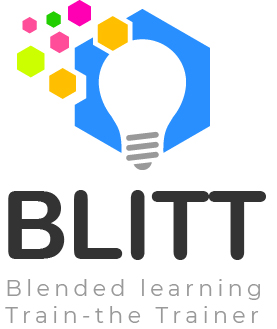 To Design, Develop, and Evaluate Quality Blended Learning
Instructional Design
Instructional Design is an approach to teaching that attempts to maximise the effectiveness, efficiency and appeal of instruction and other learning experiences. 
The process consists of determining the current state and needs of the learner, defining the end goal of instruction, and creating some "intervention" to assist in the transition.
The outcome of this instruction may be directly observable and scientifically measured or completely hidden and assumed.
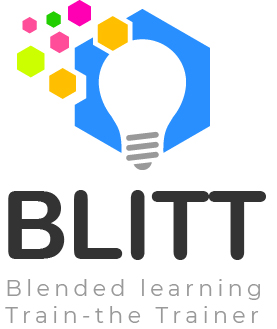 To Design, Develop, and Evaluate Quality Blended Learning
Instructional Design
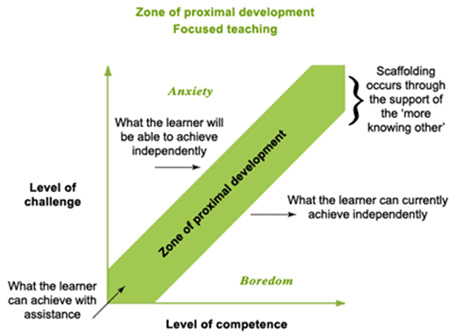 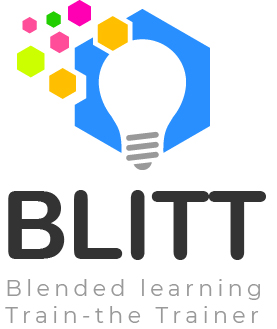 To Design, Develop, and Evaluate Quality Blended Learning
Instructional Design
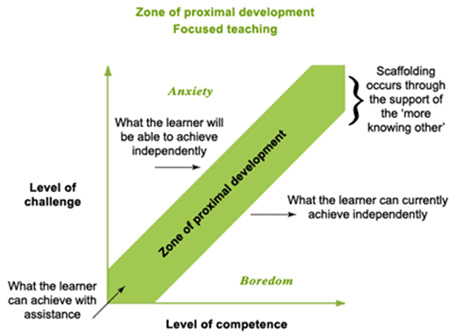 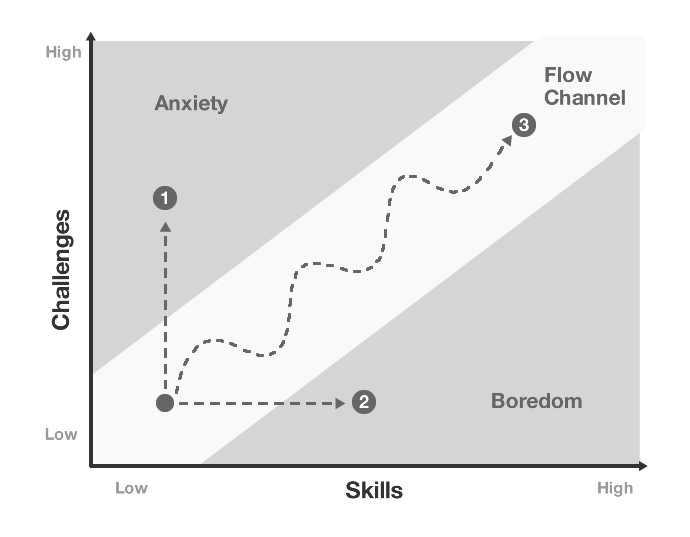 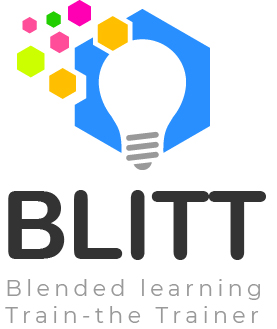 To Design, Develop, and Evaluate Quality Blended Learning
Instructional Design
I divide models of instructional design broadly into two categories:
MACRO: Models which concern themselves with the design and planning of an entire module or programme
MICRO: Models which concern themselves with the design and planning of an individual lecture or teaching session
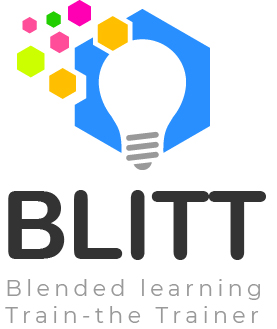 To Design, Develop, and Evaluate Quality Blended Learning
CPD in Applied Blended Learning Technologies
Macro Models

Damian Gordon
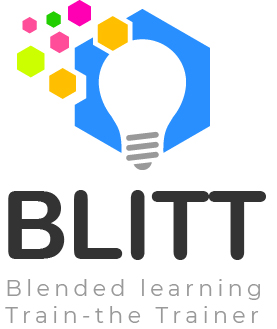 To Design, Develop, and Evaluate Quality Blended Learning
ADDIE Model
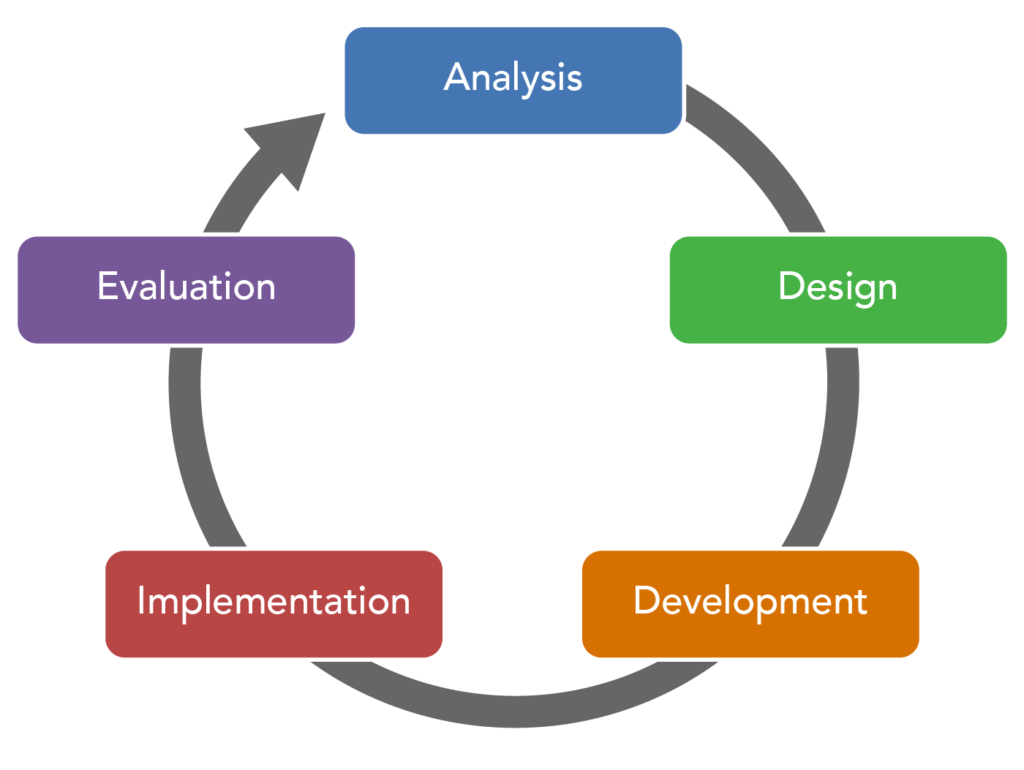 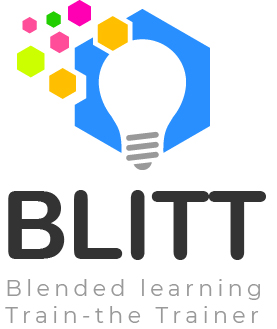 To Design, Develop, and Evaluate Quality Blended Learning
ADDIE Model
The ADDIE model is used by instructional designers and training developers. It is composed of five phases:
Analysis, 
Design, 
Development, 
Implementation, and 
Evaluation
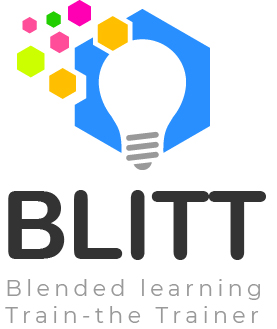 To Design, Develop, and Evaluate Quality Blended Learning
ADDIE Model
This represents a dynamic, flexible model for building effective training and performance support tools. 
This model attempts to save time by catching problems while they are still easy to fix.
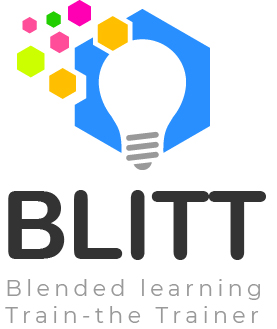 To Design, Develop, and Evaluate Quality Blended Learning
ADDIE Model
In the Analysis stage we want to find out:
Who are the learners or audience?
(Audience analysis)
What is the goal or intended outcome?
(Goal analysis)
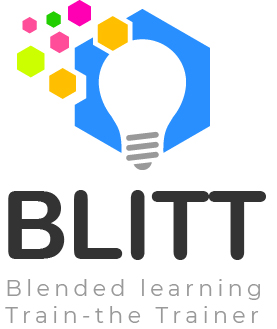 To Design, Develop, and Evaluate Quality Blended Learning
ADDIE Model
In the Design stage we are exploring:
The content of the course
(Subject matter analysis)
The steps of instruction
(Lesson planning-writing objectives)
The type of media or presentation mode
(Media selection)
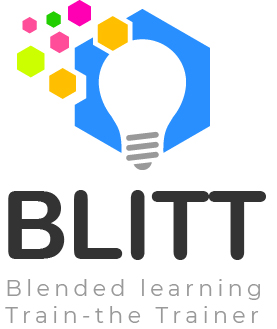 To Design, Develop, and Evaluate Quality Blended Learning
ADDIE Model
In the Development stage we are:
Generating lesson plans (this is different from the lesson planning done in the Design phase) and lesson materials.
Completing all media and materials for instruction, as well as completing all of the supporting documents.
The end-result is a course or workshop ready for delivery.
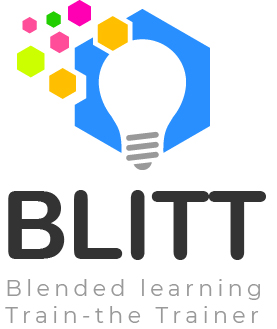 To Design, Develop, and Evaluate Quality Blended Learning
ADDIE Model
In the Implementation stage we are:
Delivering of the instruction.
Aiming for effective and efficient delivery of instruction.
Promoting students’ understanding of materials and objectives, as well as ensuring a transfer of knowledge.
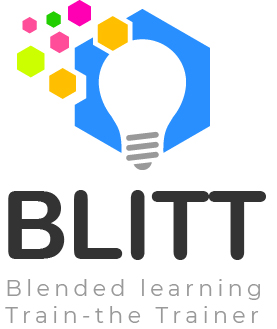 To Design, Develop, and Evaluate Quality Blended Learning
ADDIE Model
In the Evaluation stage we are:
Undertaking two related evaluations:
Formative Evaluation
Summative Evaluation
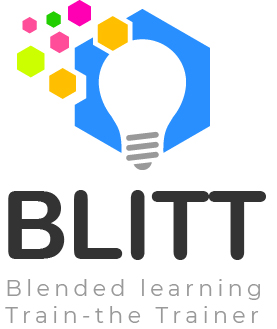 To Design, Develop, and Evaluate Quality Blended Learning
ADDIE Model
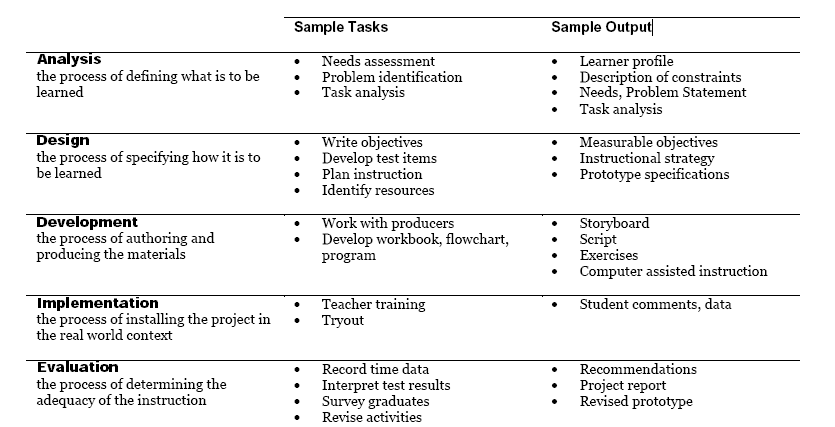 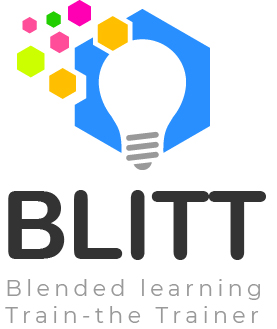 To Design, Develop, and Evaluate Quality Blended Learning
ADDIE Model
Remarkably it appears that the ADDIE model wasn’t specifically developed by any single author but rather to have evolved informally through oral tradition.
The ADDIE Model is merely a colloquial term used to describe a systematic approach to instructional development.
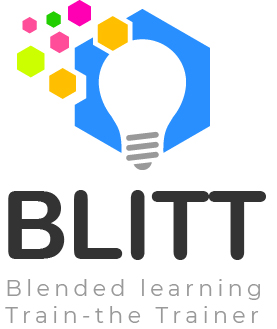 To Design, Develop, and Evaluate Quality Blended Learning
ASSURE Model
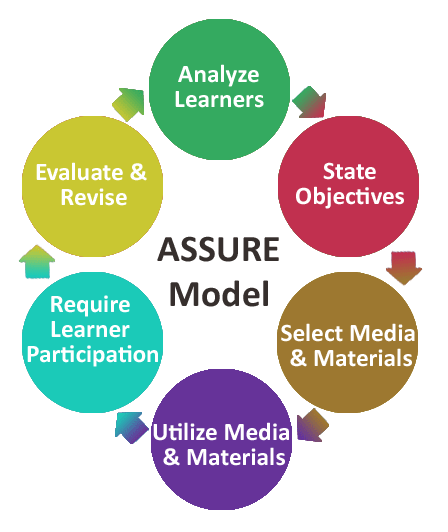 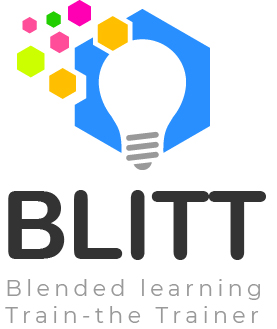 To Design, Develop, and Evaluate Quality Blended Learning
ASSURE Model
The ASSURE model is composed of six phases:
Analyze learners
State learning objectives
Select approach
Utilize approach
Require participation
Evaluate outcomes
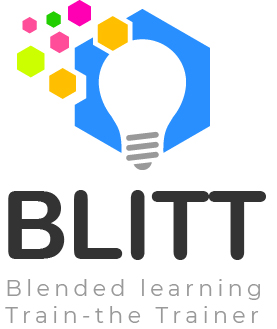 To Design, Develop, and Evaluate Quality Blended Learning
ASSURE Model
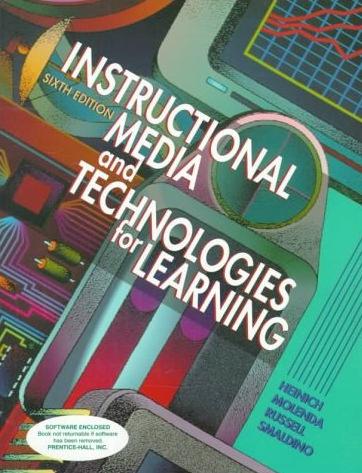 From “Instructional Media and Technologies for Learning” by Robert Heinich, Michael Molenda, James D. Russell, Sharon E. Smaldino
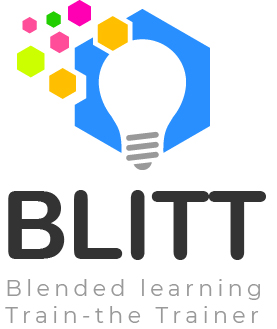 To Design, Develop, and Evaluate Quality Blended Learning
ASSURE Model
1. Analyze learners

Analyze learners’ characteristics, competencies, and learning styles.
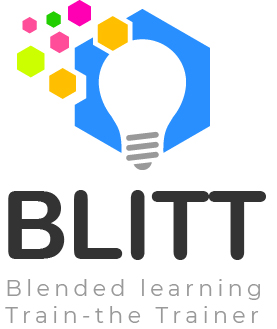 To Design, Develop, and Evaluate Quality Blended Learning
ASSURE Model
2. State learning objectives

State objectives for what your lesson should accomplish in ABCD format.
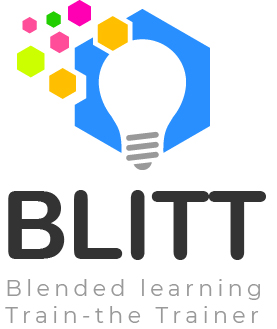 To Design, Develop, and Evaluate Quality Blended Learning
ASSURE Model
2. State learning objectives: ABCD Format
Audience
Behaviour
Condition
Degree
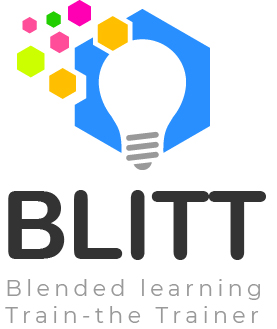 To Design, Develop, and Evaluate Quality Blended Learning
ASSURE Model
2. State learning objectives: ABCD Format
Audience: The audience is the group of individuals who are targeted for instruction. While at first this seems straight forward, many times employees will ask “will I get anything out of this training?” or “should I attend this training?” or “who is supposed to go to this training?” Without a clear-cut audience in mind, it is difficult to pinpoint exactly who gains from the training and who would be better served in a different class.
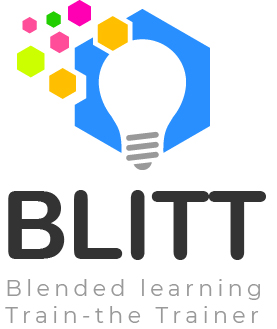 To Design, Develop, and Evaluate Quality Blended Learning
ASSURE Model
2. State learning objectives: ABCD Format
Behaviour: The behaviour element of the objective indicates the desired outcome of the particular learning event. The behaviour will be stated in the following form “will be able to detail properly”. The behaviour is what you want the person to be able to do as a result of the training. It is important to clarify the behaviour because training programs can get off track when the desired outcome of the training activity is not clearly defined.
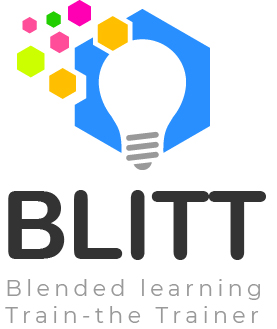 To Design, Develop, and Evaluate Quality Blended Learning
ASSURE Model
2. State learning objectives: ABCD Format
Condition: The term “condition” describes circumstances under which the behaviour should occur. An example would be “when calling on a doctor,” The condition describes a trigger for the desired behaviour.
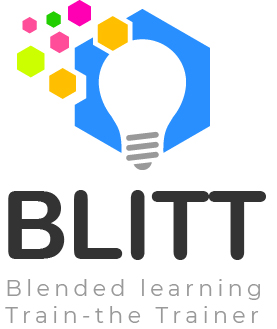 To Design, Develop, and Evaluate Quality Blended Learning
ASSURE Model
2. State learning objectives: ABCD Format
Degree: The term “degree” represents how well the employee must perform to be considered acceptable. The degree of the objective is the measurable component. Measures can be expressed as level of productivity, quantity, quality, time, internal or external customer requirements, or other criteria gained from actual or anticipated work practices.
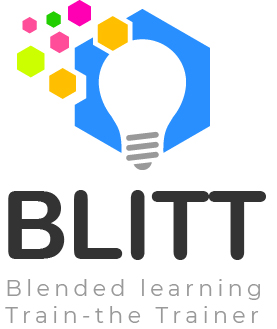 To Design, Develop, and Evaluate Quality Blended Learning
ASSURE Model
3. Select Approach

Select, modify, and design methods, media, and materials.
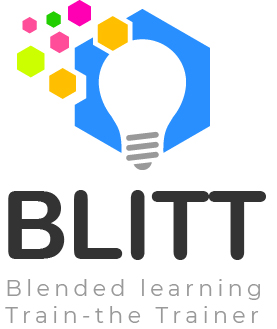 To Design, Develop, and Evaluate Quality Blended Learning
ASSURE Model
4. Utilize Approach

Utilize methods, media and materials - implement the lesson.
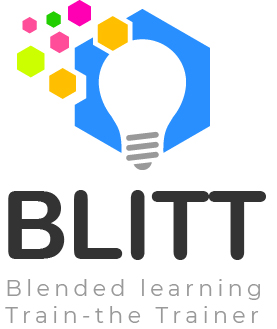 To Design, Develop, and Evaluate Quality Blended Learning
ASSURE Model
5. Require Participation

Require learner participation in lesson.
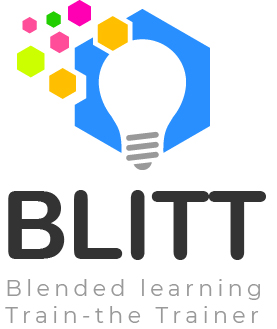 To Design, Develop, and Evaluate Quality Blended Learning
ASSURE Model
6. Evaluate Outcomes

Evaluate learner outcomes with objectives and revise as necessary.
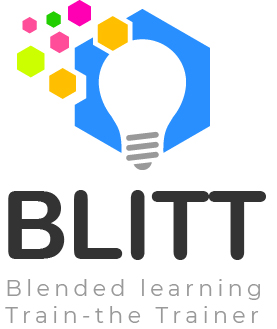 To Design, Develop, and Evaluate Quality Blended Learning
ASSURE Model
The ASSURE model is composed of six phases:
Analyze learners’ characteristics, competencies, and learning styles
State objectives for what your lesson should accomplish (ABCD)
Select, modify, and design methods, media, and materials
Utilize methods, media and materials—implement the lesson
Require learner participation in lesson
Evaluate learner outcomes with objectives and revise as necessary
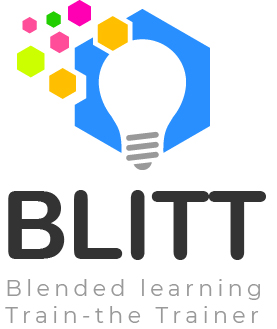 To Design, Develop, and Evaluate Quality Blended Learning
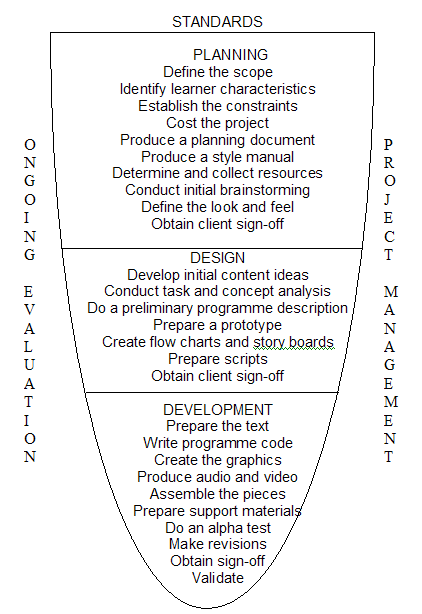 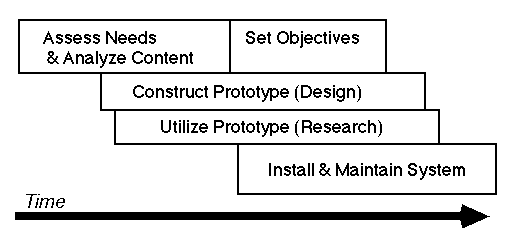 Other Models
Dick and Carey Model
Tripp and Bichelmeyer Model
Alessi and Trollip Model
Hannafin & Peck Model
Knirk & Gustafson Model
Jerrold Kemp Model
Gerlach-Ely Model
Ausubel’s Assimilation Theory
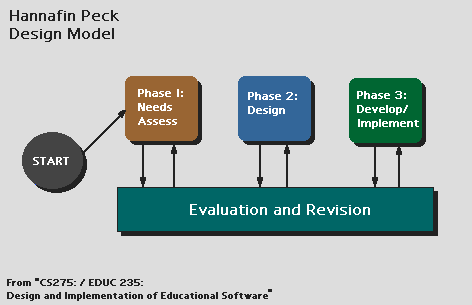 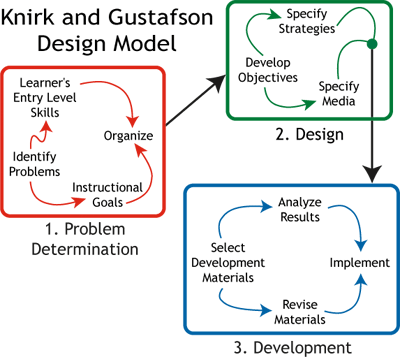 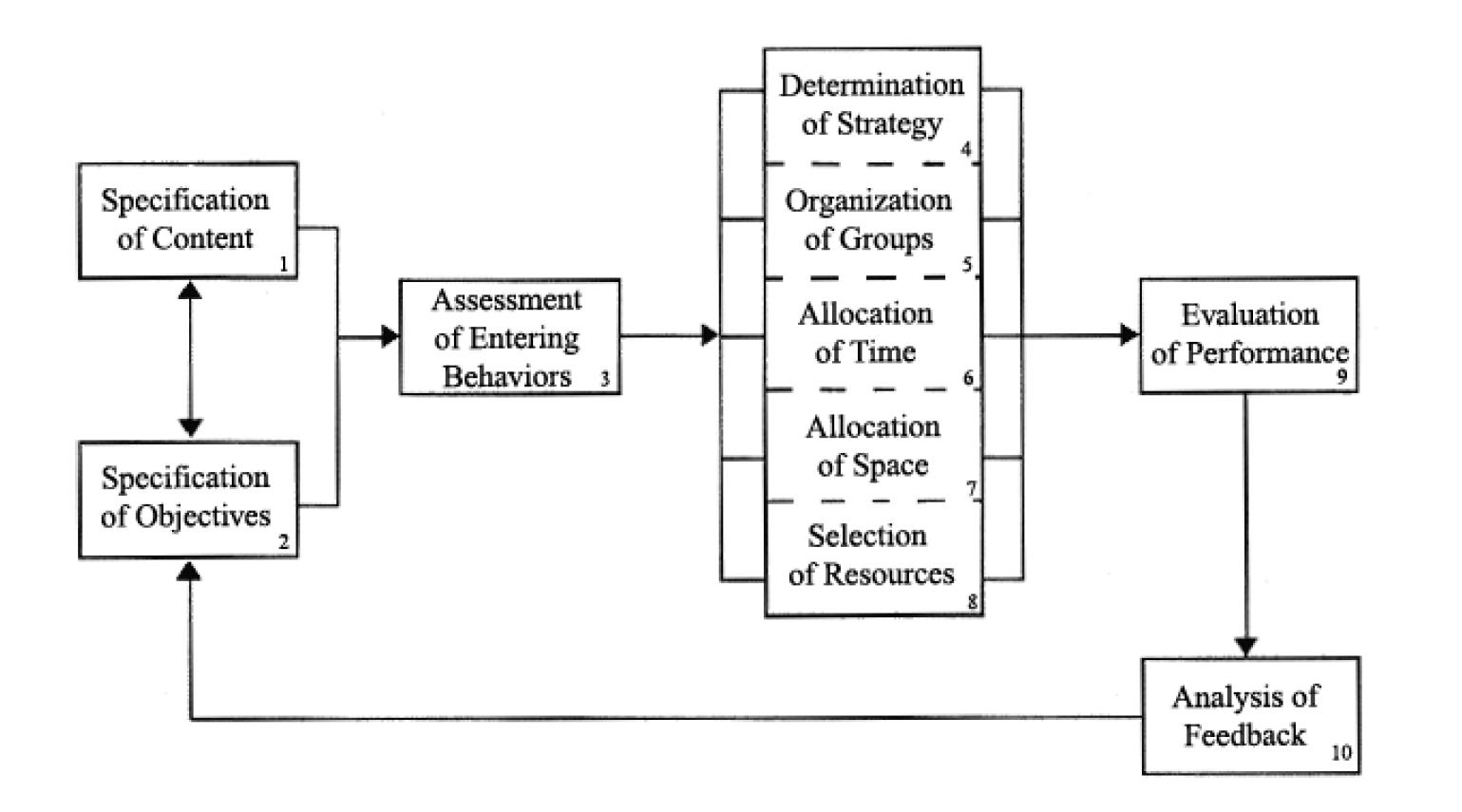 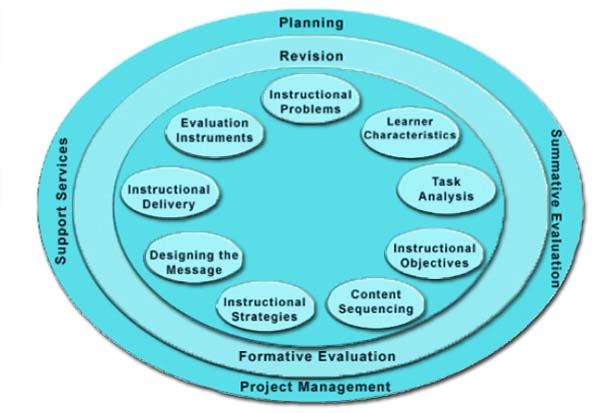 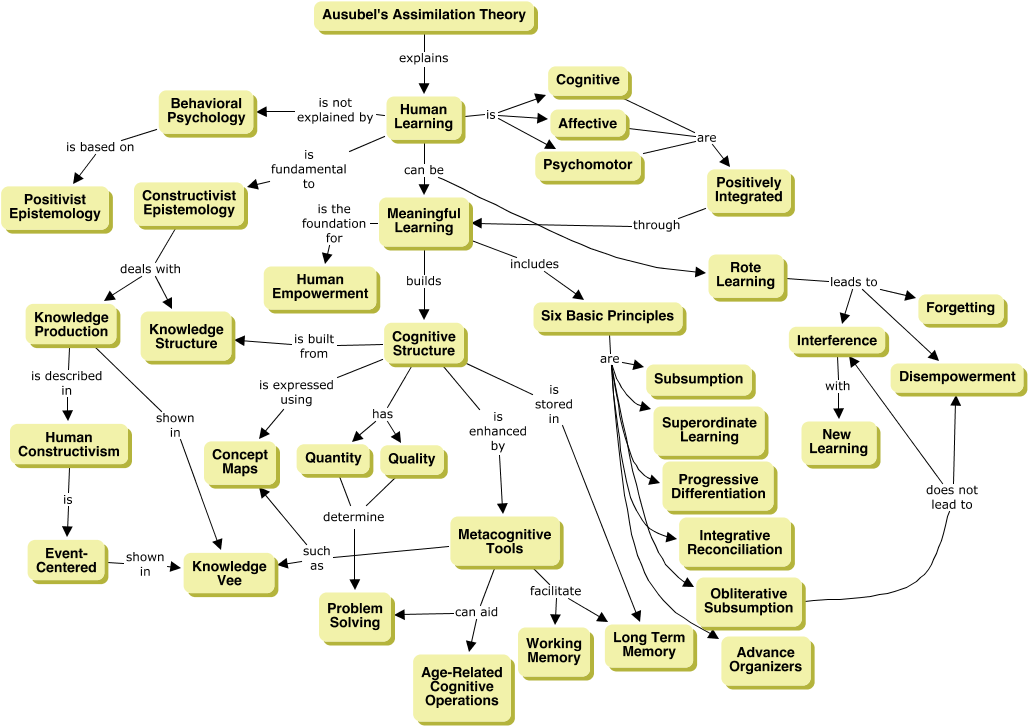 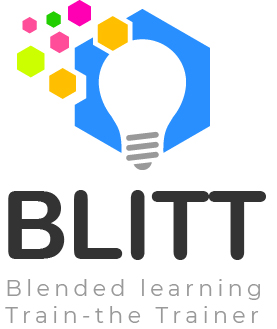 Instructional Design and e-Authoring
CPD in Applied Blended Learning Technologies
Micro Models

Damian Gordon
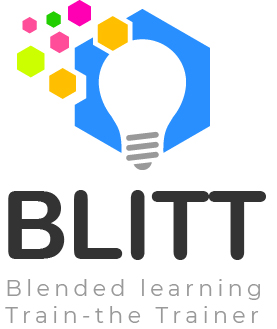 To Design, Develop, and Evaluate Quality Blended Learning
Gagné’s Nine Events of Instruction
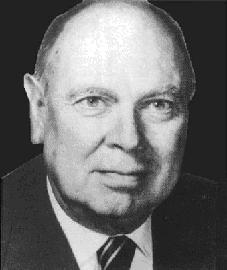 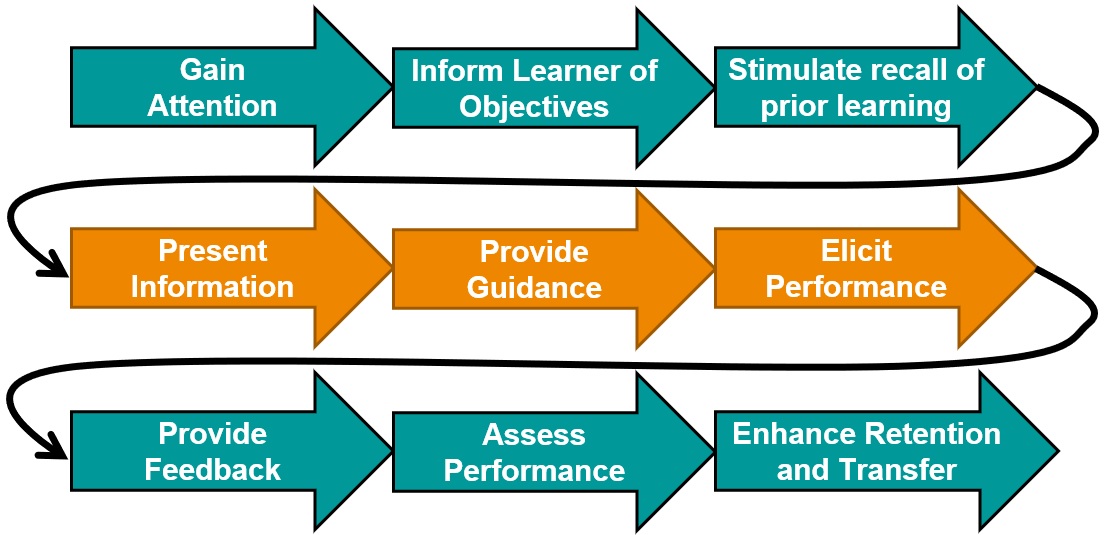 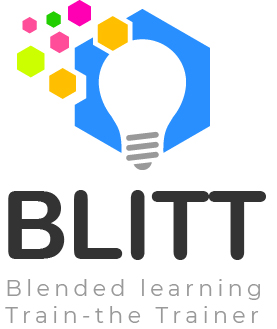 To Design, Develop, and Evaluate Quality Blended Learning
Gagné’s Nine Events of Instruction
Robert M. Gagné developed a nine-step model to help people design lessons.
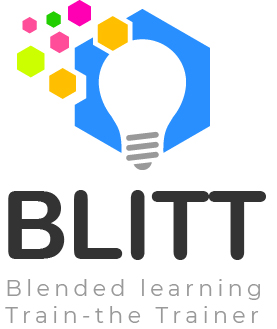 To Design, Develop, and Evaluate Quality Blended Learning
Robert Mills Gagné
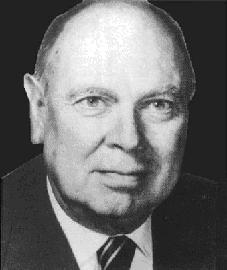 Born in Aug 21, 1916 
Died in April 28, 2002 
Born in in North Andover, Massachusetts 
educational psychologist
best known for his “Conditions of Learning” involved in applying instructional theory to the design of computer-based learning.
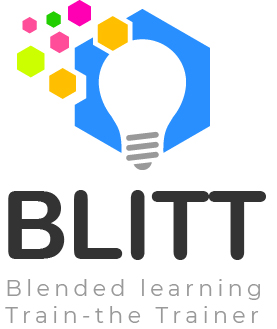 To Design, Develop, and Evaluate Quality Blended Learning
Gagné’s Nine Events of Instruction
If you have lectured for a while, you probably do most of these, and you found them out by trial and error.
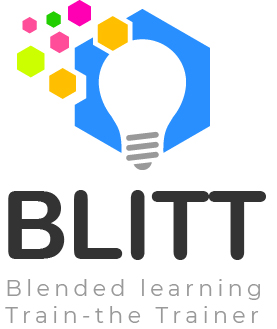 To Design, Develop, and Evaluate Quality Blended Learning
Gagné’s Nine Events of Instruction
Gain
Attention
Stimulate recall of prior learning
Inform Learner of Objectives
Gagné’s Nine Events of Instruction
Gain
Attention
Stimulate recall of prior learning
Inform Learner of Objectives
Present Information
Elicit Performance
Provide
Guidance
Gagné’s Nine Events of Instruction
Gain
Attention
Stimulate recall of prior learning
Inform Learner of Objectives
Present Information
Elicit Performance
Provide
Guidance
Provide
Feedback
Enhance Retention 
and Transfer
Assess
Performance
1. Gain the Students’ Attention
Curiosity motivates students to learn.
Silence
A joke
A magic trick
Music video / Clip of a film
A quote
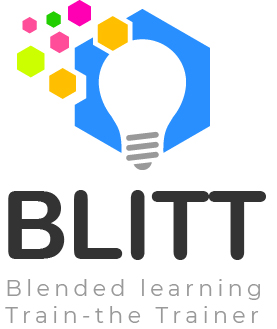 To Design, Develop, and Evaluate Quality Blended Learning
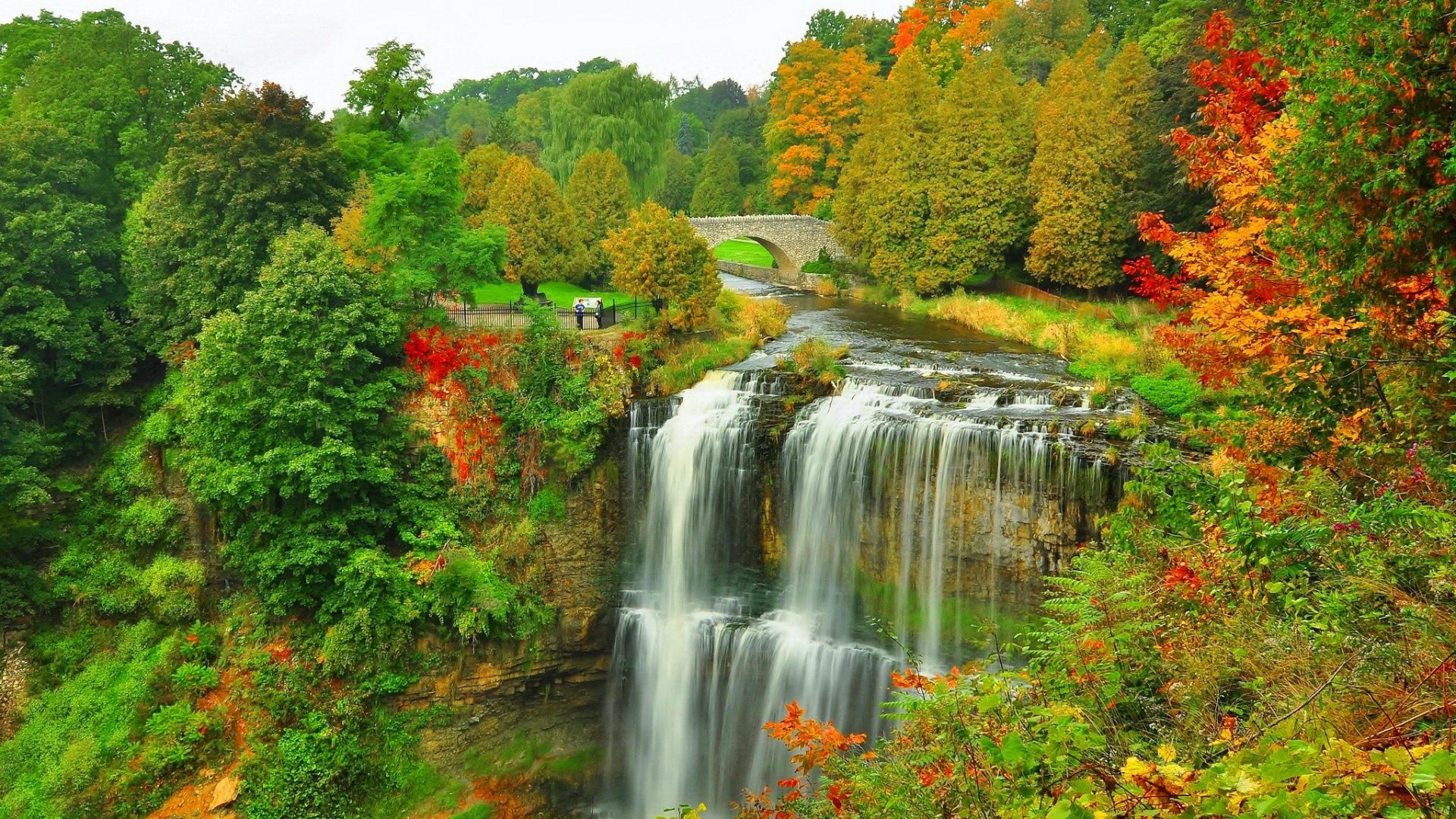 2. Inform Learners of Objectives
These objectives should form the basis for assessment. 
List the learning goals
Tell a simple story
Mention that this lesson might be coming up in a future assessment or the exam
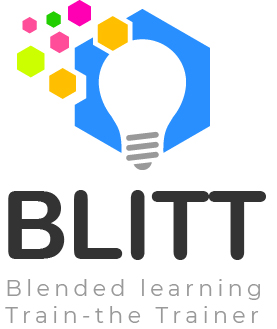 To Design, Develop, and Evaluate Quality Blended Learning
3. Stimulate Recall of Prior Learning
Associating new information with prior knowledge can facilitate the learning process. 
Something we covered in the last class
Something they covered in another module
Something they did in secondary school
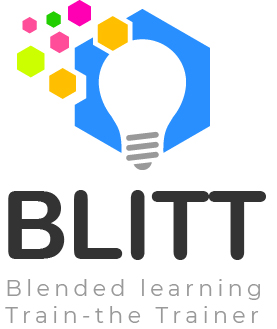 To Design, Develop, and Evaluate Quality Blended Learning
4. Present the Content
This event of instruction is where the new content is actually presented to the learner. 
Start with an example? (T/E or E/T)
Include specific notation? Include specific diagrams?
Explain the theory as well as the details?
Can we find content or videos of great lecturers
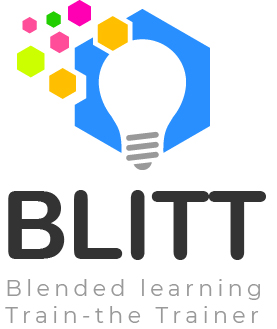 To Design, Develop, and Evaluate Quality Blended Learning
5. Provide “Learning Guidance”
Use of examples, non-examples, case studies, graphical representations, mnemonics, and analogies. 
Links
Videos
Animations
Biographies
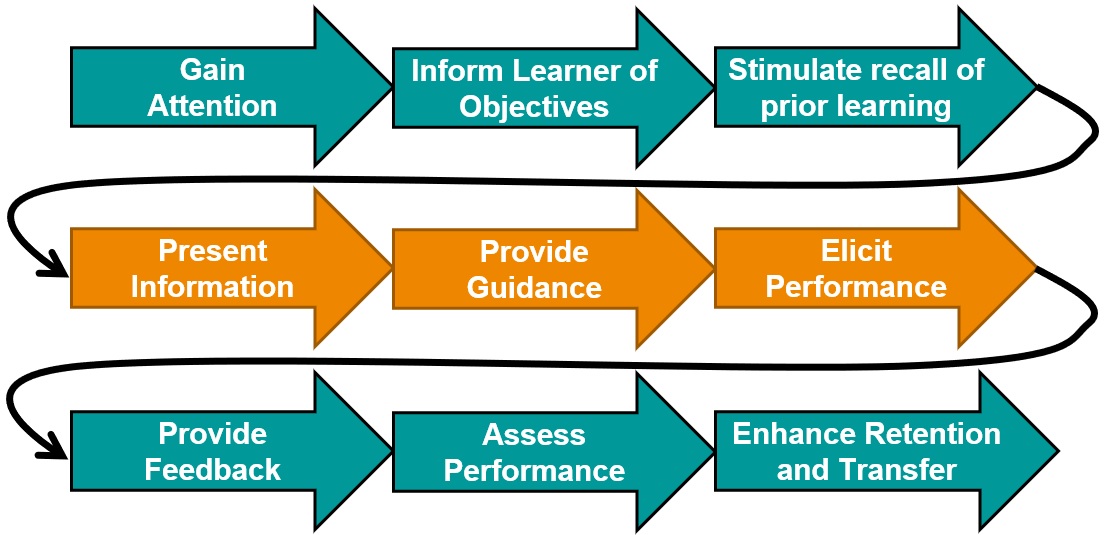 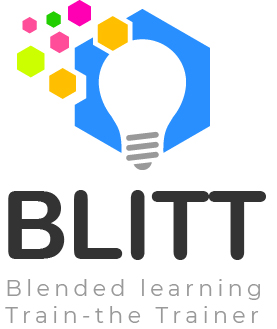 To Design, Develop, and Evaluate Quality Blended Learning
6. Elicit Performance (Practice)
Eliciting performance provides an opportunity for learners to confirm their correct understanding, and the repetition further increases the likelihood of retention. 
Active Learning: Three things we’ve covered
Active Learning: Write a one-minute essay
Active Learning: Do a quiz
Tweet or Google
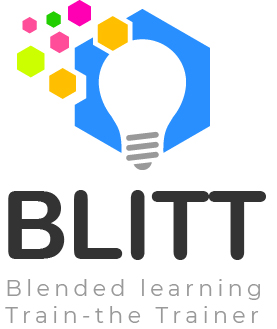 To Design, Develop, and Evaluate Quality Blended Learning
7. Provide Feedback
Give guidance and answers provided at this stage are called formative feedback. 
Two stars and a wish (sandwich method)
I like that you and I would have liked if you.
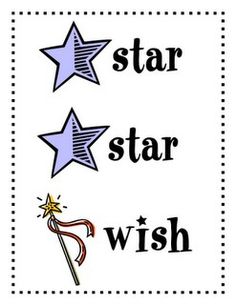 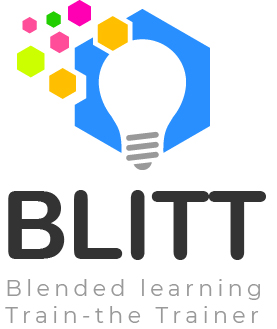 To Design, Develop, and Evaluate Quality Blended Learning
8. Assess Performance
Take a final assessment.
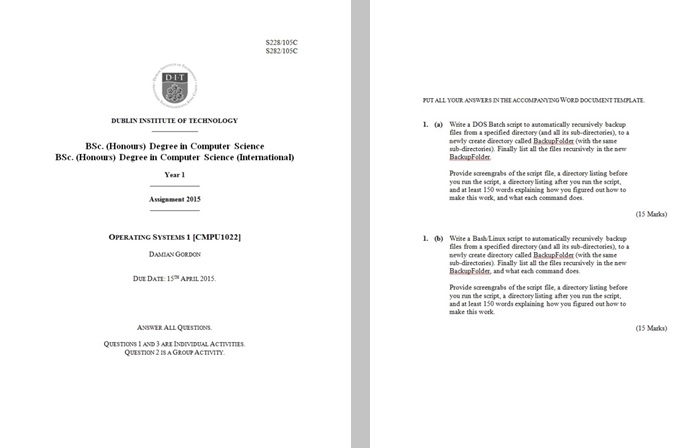 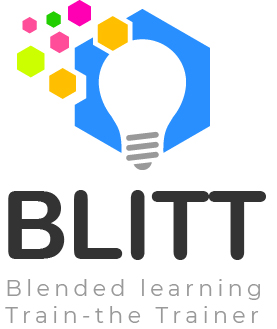 To Design, Develop, and Evaluate Quality Blended Learning
9. Enhance Retention (and transfer to the job)
Effective education will have a "performance" focus.

Summarize what we did…
Give any final instructions…
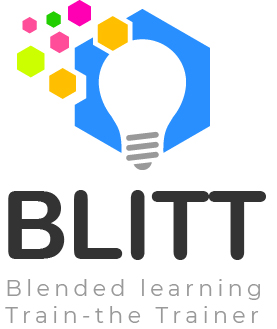 To Design, Develop, and Evaluate Quality Blended Learning
Reigeluth’s Elaboration Theory
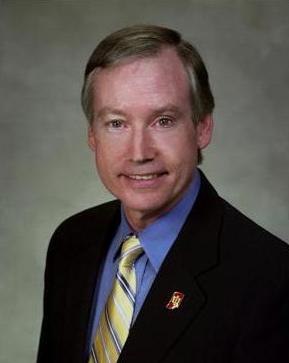 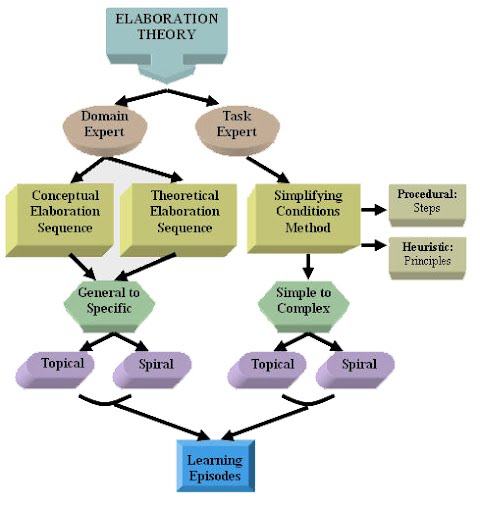 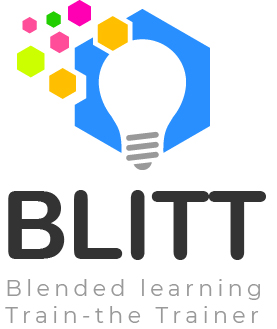 To Design, Develop, and Evaluate Quality Blended Learning
Reigeluth’s Elaboration Theory
Charles Reigeluth’s theory suggests that instruction is made up of layers and that each layer of instruction elaborates on the previously presented ideas. 

By elaborating on the previous ideal, it reiterates, thereby improving retention
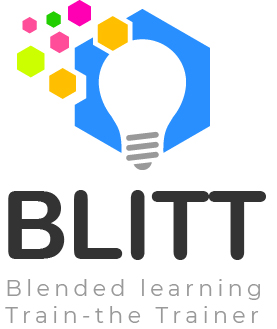 To Design, Develop, and Evaluate Quality Blended Learning
Reigeluth’s Elaboration Theory
The steps are as follows:
Present overview of simplest and most fundamental ideas 
Add complexity to one aspect 
Review the overview and show relationships to the details 
Provide additional elaboration of details 
Provide additional summary and synthesis
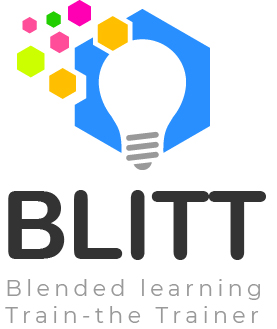 To Design, Develop, and Evaluate Quality Blended Learning
Reigeluth’s Elaboration Theory
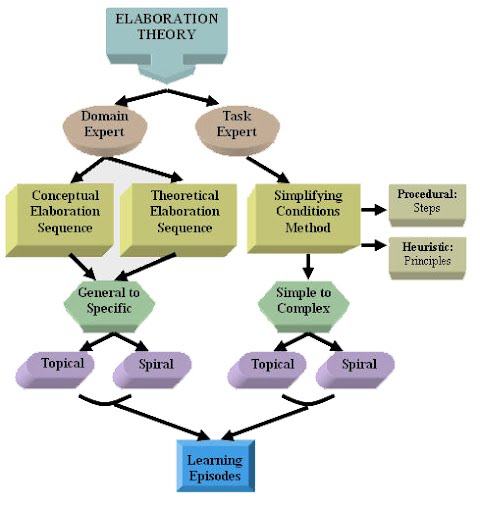 Organizing Course Structure
Simple to complex
Within-lesson sequence
Summarizers
Synthesizers
Analogies
Cognitive strategies
Learner control
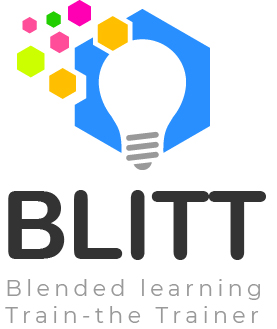 To Design, Develop, and Evaluate Quality Blended Learning
Reigeluth’s Elaboration Theory
1. Organizing Course Structure
Single organisation for complete course.
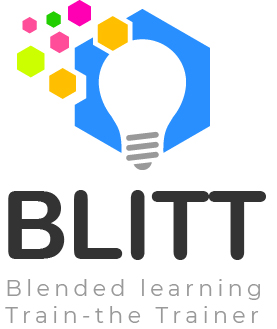 To Design, Develop, and Evaluate Quality Blended Learning
Reigeluth’s Elaboration Theory
2. Simple to Complex
Start with simplest ideas, in the first lesson, and then add elaborations in subsequent lessons.
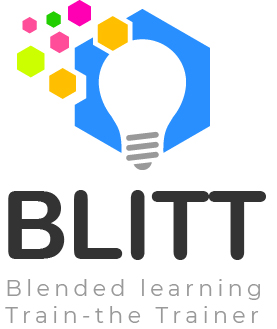 To Design, Develop, and Evaluate Quality Blended Learning
Reigeluth’s Elaboration Theory
3. Within-lesson Sequence
General to detailed
Simple to complex
Abstract to concrete
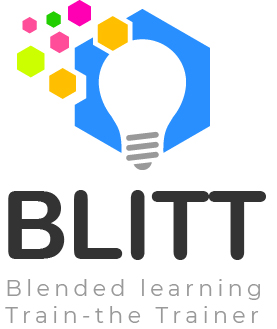 To Design, Develop, and Evaluate Quality Blended Learning
Reigeluth’s Elaboration Theory
4. Summarizers
Content reviews presented in rule-example-practice format.
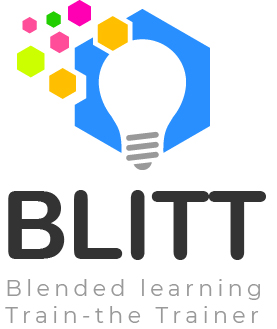 To Design, Develop, and Evaluate Quality Blended Learning
Reigeluth’s Elaboration Theory
5. Synthesizers
Presentation devices that help the learner integrate content elements into a meaningful whole and assimilate them into prior knowledge, e.g. a concept hierarchy, a procedural flowchart or decision table, or a cause-effect model.
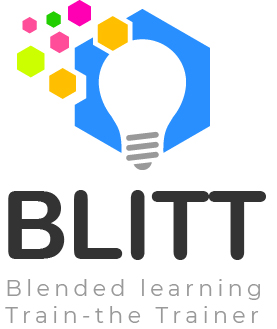 To Design, Develop, and Evaluate Quality Blended Learning
Reigeluth’s Elaboration Theory
6. Analogies
Analogies relate the content to learners' prior knowledge, use multiple analogies, especially with a highly divergent group of learners.
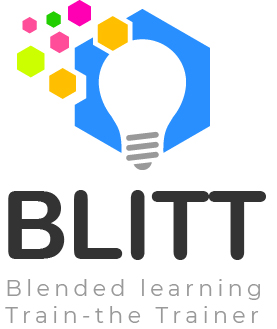 To Design, Develop, and Evaluate Quality Blended Learning
Reigeluth’s Elaboration Theory
7. Cognitive Strategies
Use a variety of cues - pictures, diagrams, mnemonics, etc. - can trigger cognitive strategies needed for processing of material.
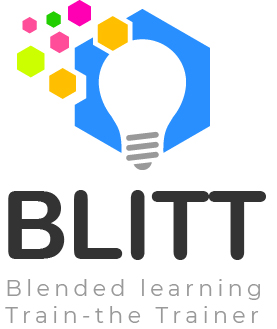 To Design, Develop, and Evaluate Quality Blended Learning
Reigeluth’s Elaboration Theory
8. Learner Control
Learners are encouraged to exercise control over both content and instructional strategy. Clear labelling and separation of strategy components facilitates effective learner control of those components.
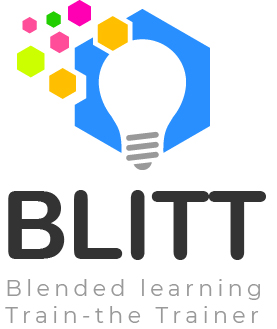 To Design, Develop, and Evaluate Quality Blended Learning
Other Models
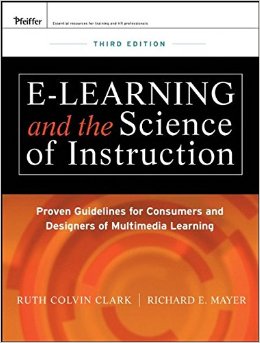 Component Display Theory
Science of Instruction
Six Thinking Hats Model
Learning by teaching
Problem-based learning
Project-based learning
ICARE model
Inquiry-based learning
Action learning
Progressive inquiry
Service-learning
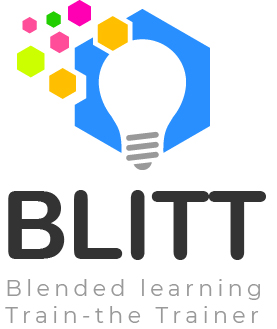 To Design, Develop, and Evaluate Quality Blended Learning
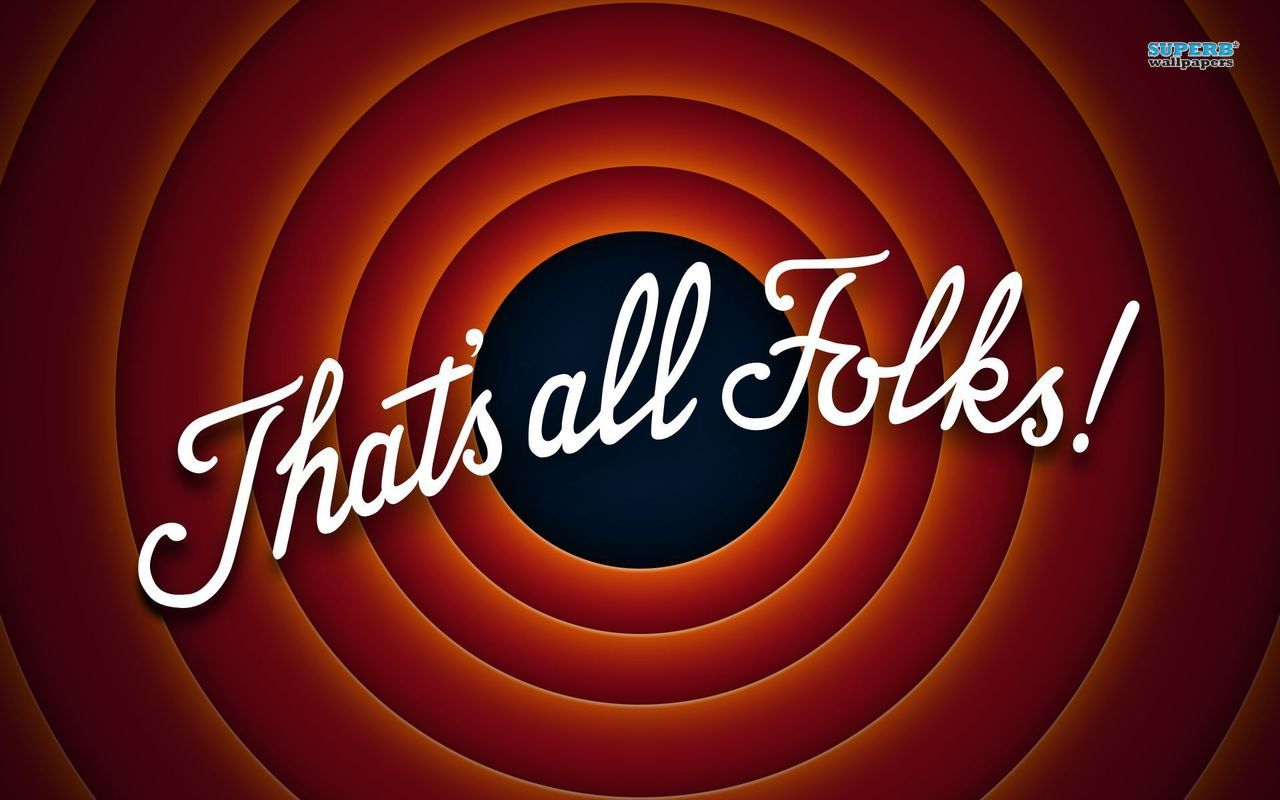